Repaso Module 4			Week 4
This week’s learning: My family and friends
Spanish	|	New starters	|	Module 4: Mi familia y mis amigos
Task 1 Read and  answer the questions
How old is Tray?
Give 3 details about his father
What relation are Violeta and Knox to him?
What are the ages of all of his grand parents?
How old are his uncle and aunt?
Give  3 details about his cousins.
Task 1 Read and  answer the questions Answers
How old is Tray?
Give 3 details about his father
What relation are Violeta and Knox to him?
What are the ages of all of his grand parents?
How old are his uncle and aunt?
Give  3 details about his cousins.
Task 2 Translate 1-10 into Spanish
Task 2 Translate 1-10 into Spanish answers
mi madre
mi padre
mi  tío
mis primos
mi abuelo
mi abuela
mi tía
mi bisabuela
mi prima
mis padres
Task 3 – Fill in the gaps
Task 3 – Fill in the gaps  Answers
veinte		twenty
treinta		thirty
cuarenta		forty
cincuenta		fifty
sesenta		sixty
setenta		seventy
ochenta 		eighty
noventa		one hundred
Task 4  Fill out the grid in Spanish with name- relation-age
Task 4  Fill out the grid in Spanish with name- relation-age  Answers
Task 5 Write out their hair types   a-j
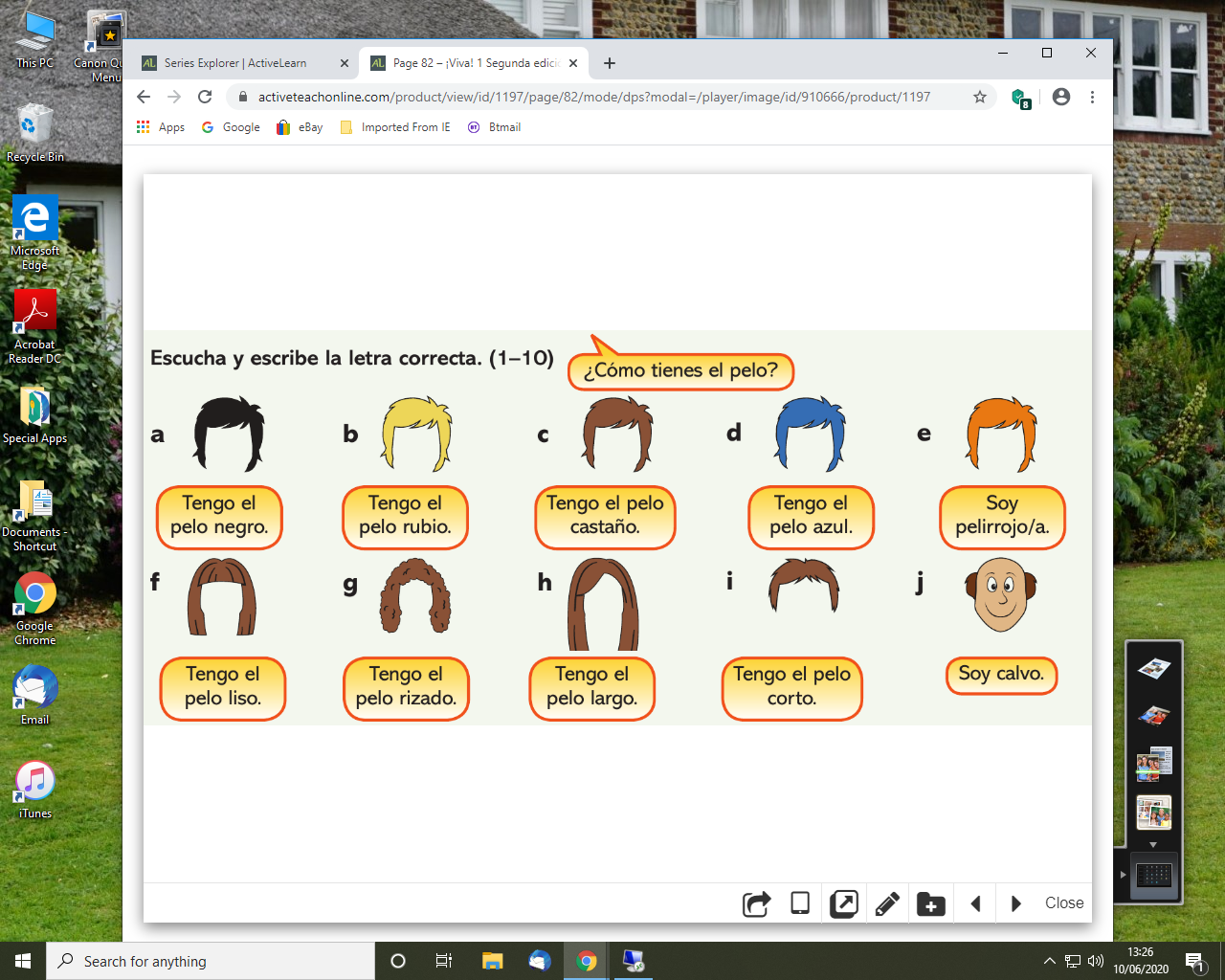 Task 5 Write out their hair types   a-j  answers
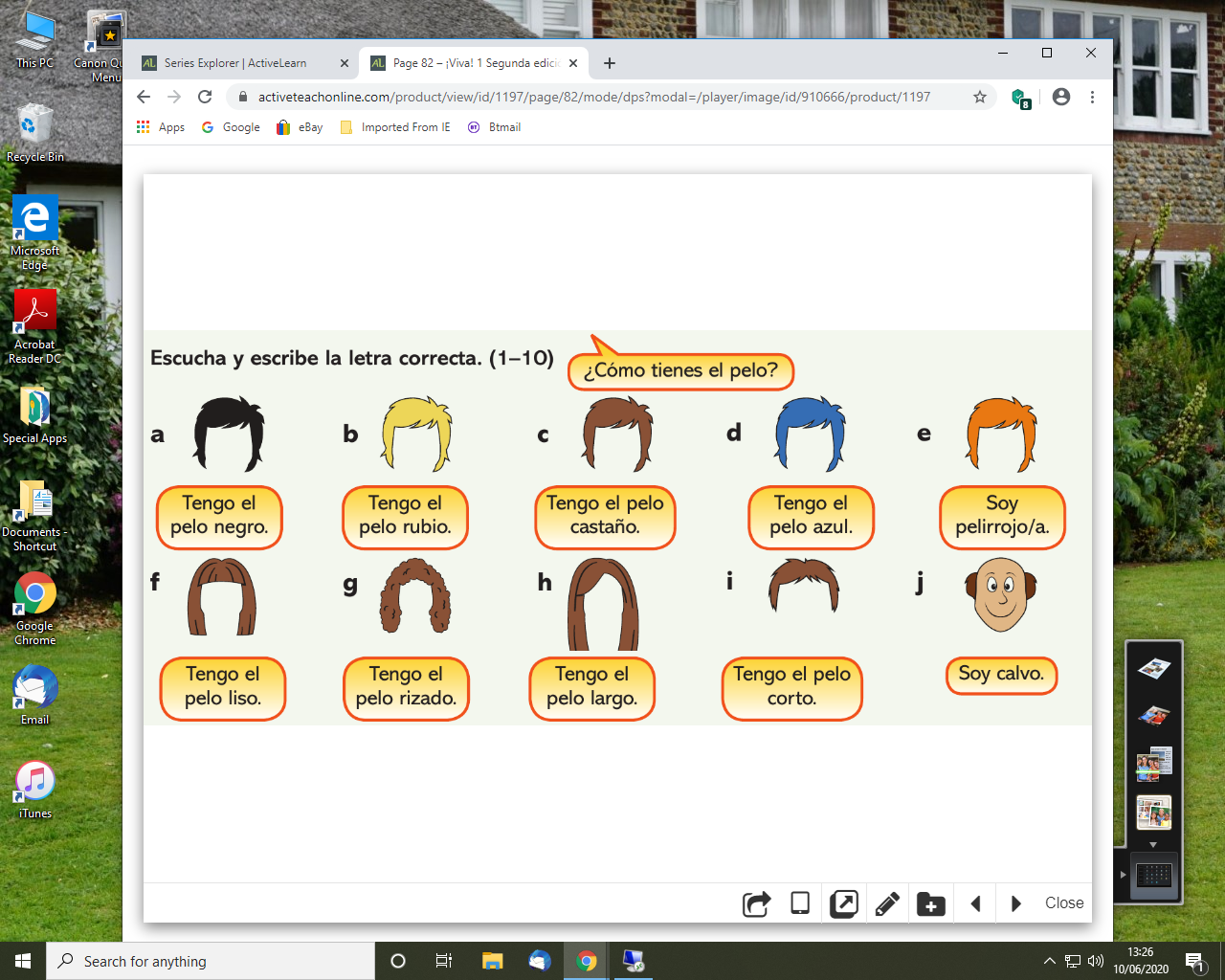 a. I have black hair
Task 5 Write out their hair types   a-j  answers
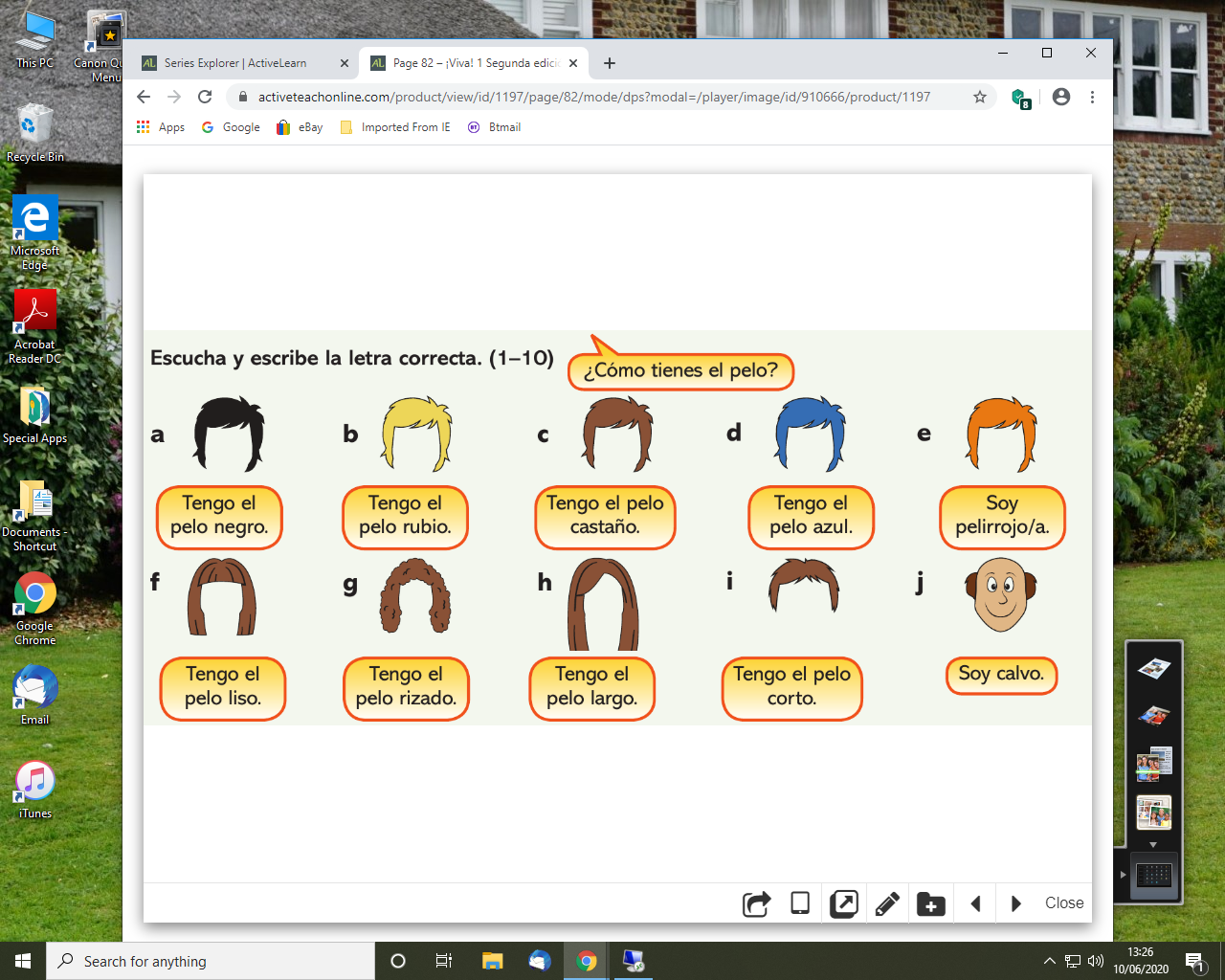 I have black hair
I have blonde hair
I have light brown hair
I have blue hair
I am a redhead
I have straight hair
I have curly hair
I have long hair
I have short hair
I am bald
Task 6 – Copy out the two verbs
Task 7 Translate the descriptions of Rafael, Emiliano and Angelina
Task 7 		AnswersTranslate the descriptions of Rafael, Emiliano and Angelina
Emiliano. 20 yrs old.Black  hair, glasses, fun, plays 
guitar. is cool

b. Angelina 21 yrs old. Blonde hair, grey eyes. 
Very interesting girl. Plays the drums

c. Rafael, 29 years old. Blond, straight hair. Green eyes. 
Intelligent, kind and very handsome. Plays in a group 
called  Supergenial. He is fab
Task 8 Match the name with sentences 1-6
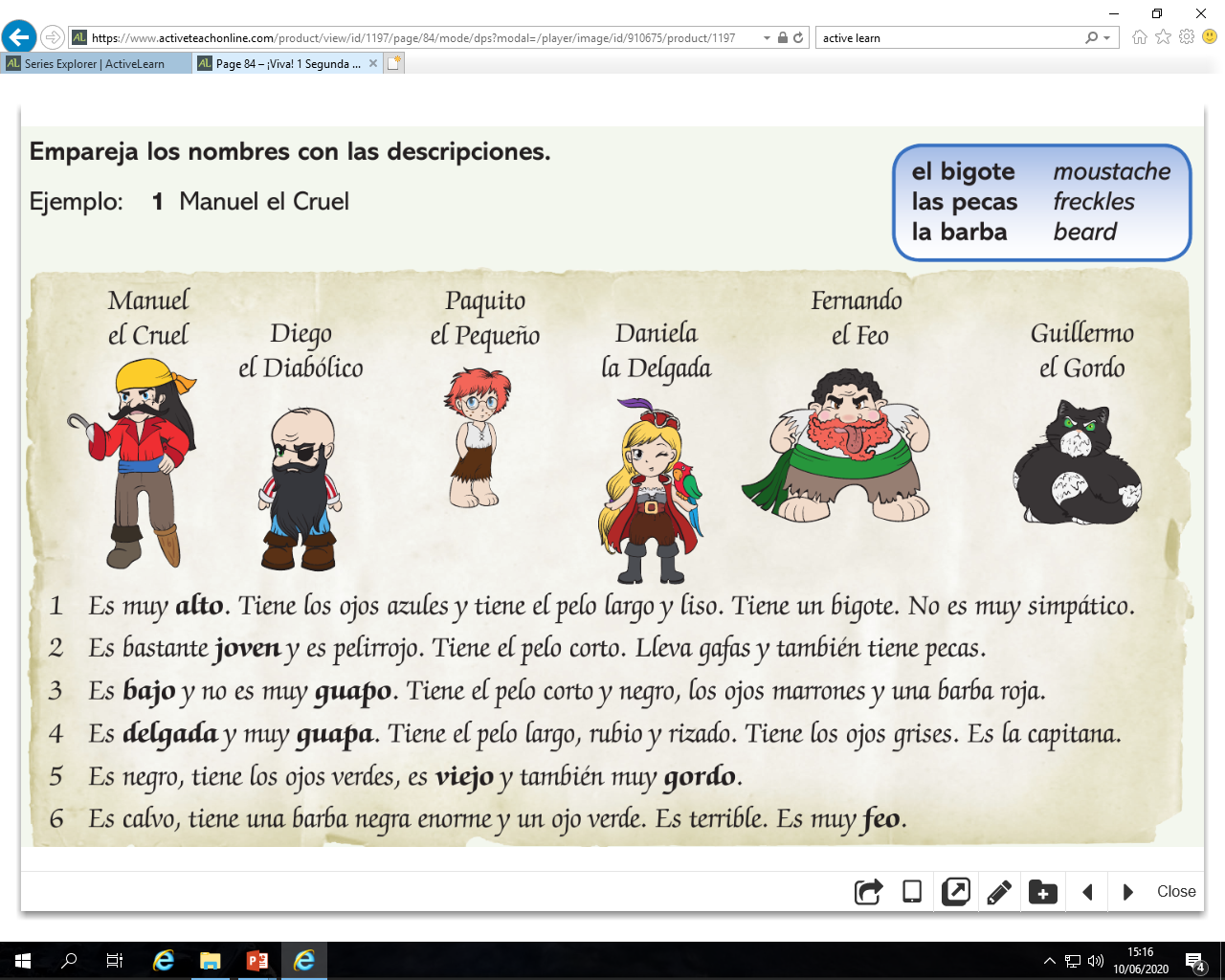 Task 8 Match the name with sentences 1-6 Answers
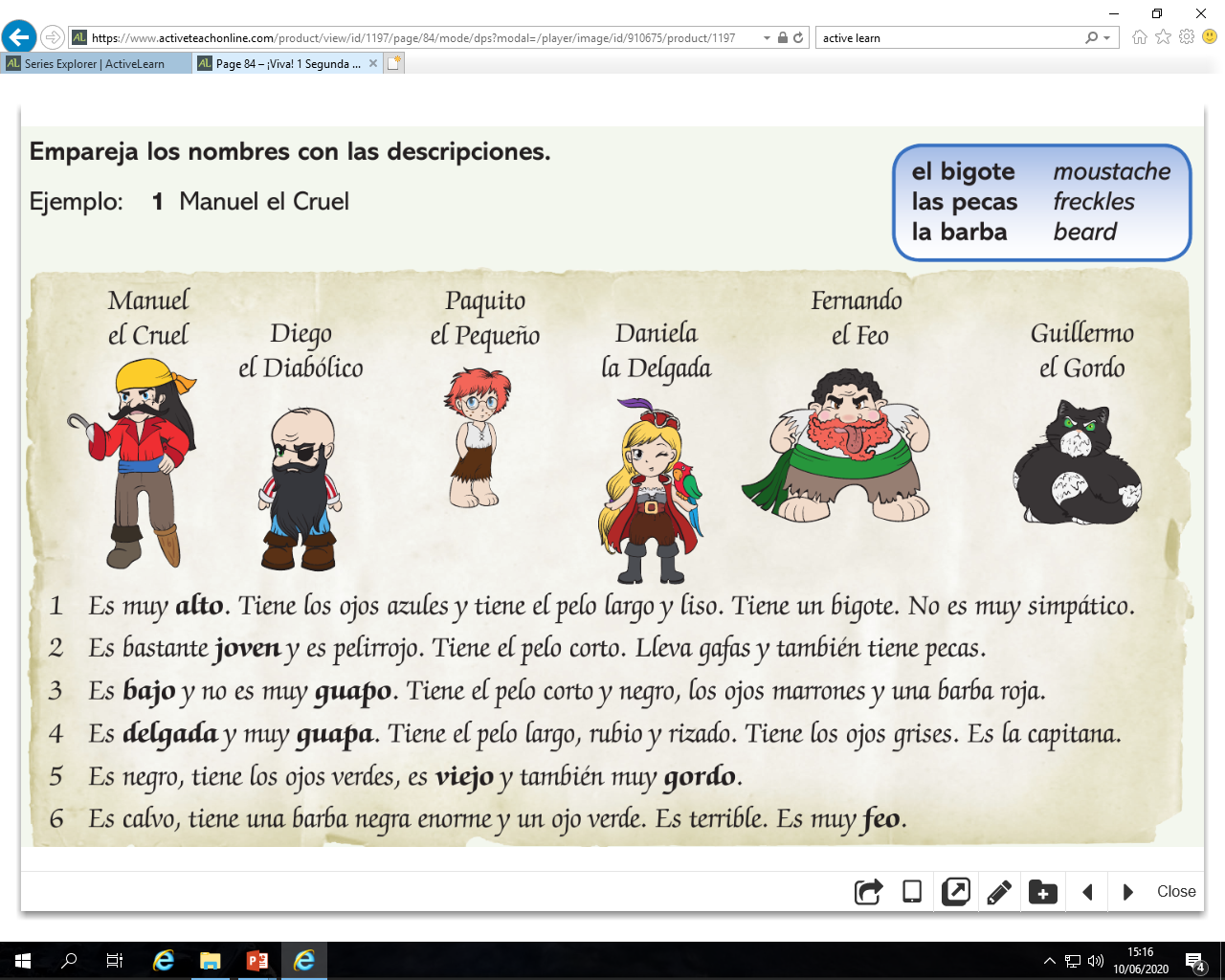 Manuel el cruel
Paquito el pequeño
Fernando el feo
Daniela la delgada
Guillermo el gordo
Diego el diabólico
Task 9   Read the text again and find the phrases 1-6 below
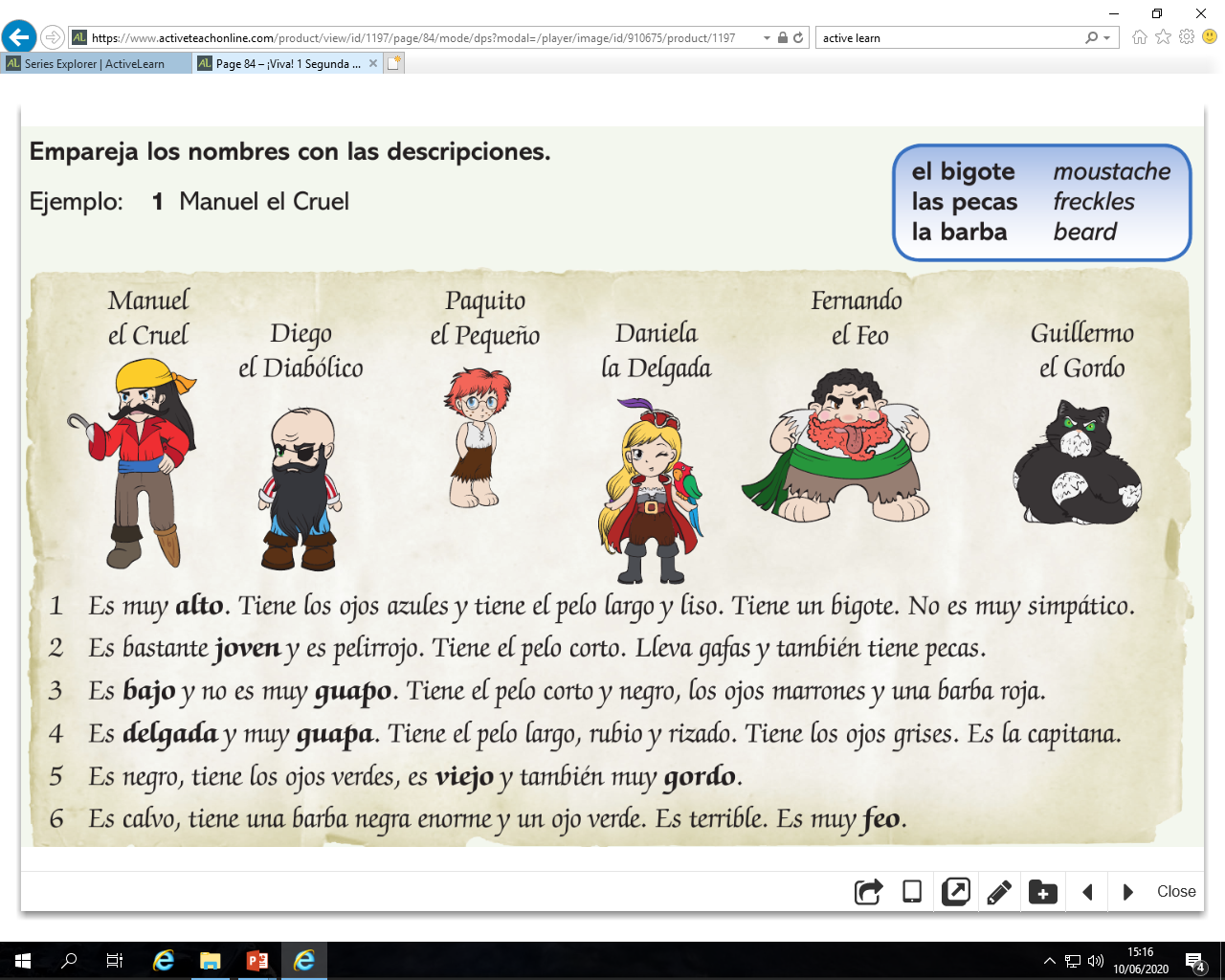 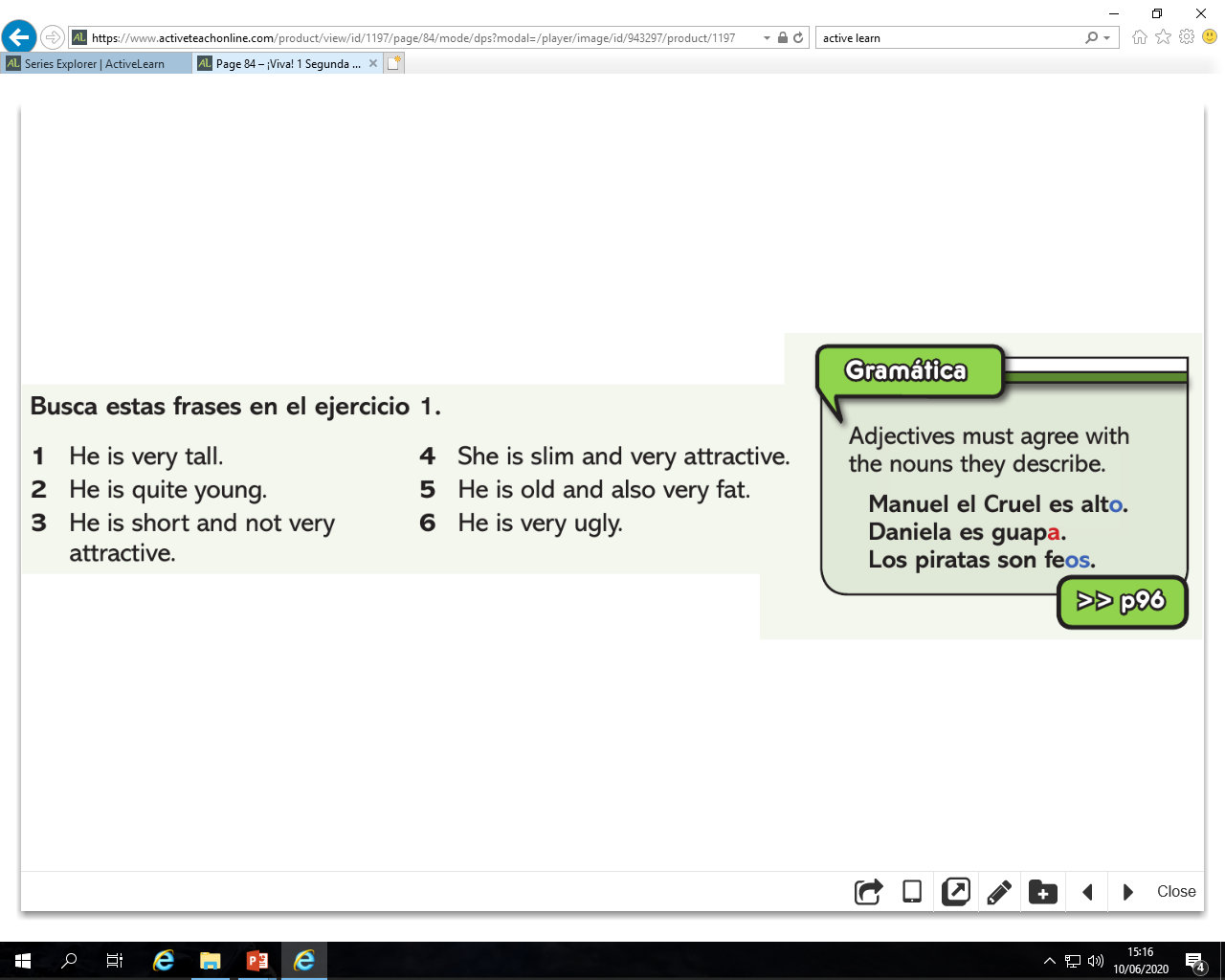 Task 9   Read the text again and find the phrases 1-6 below answers
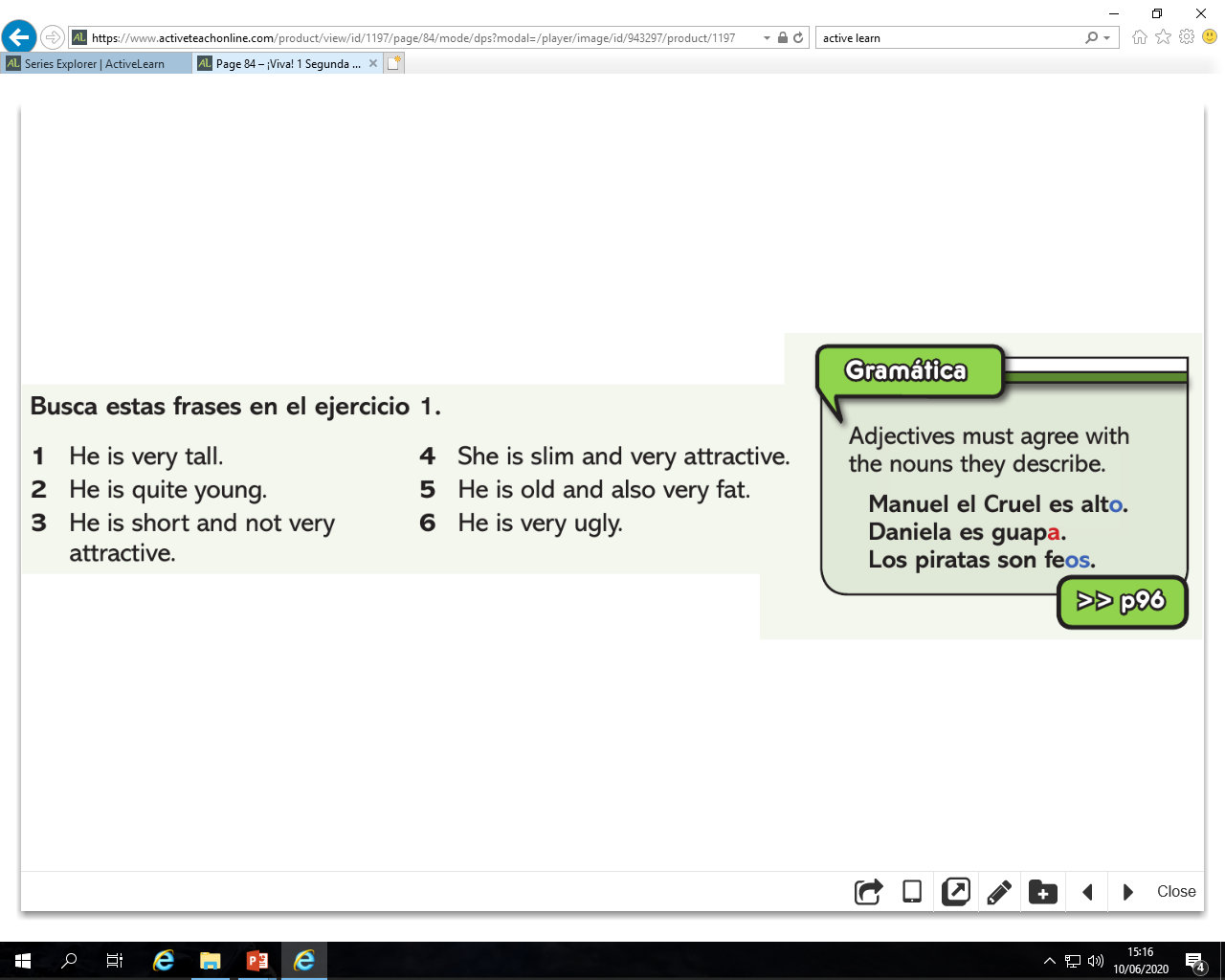 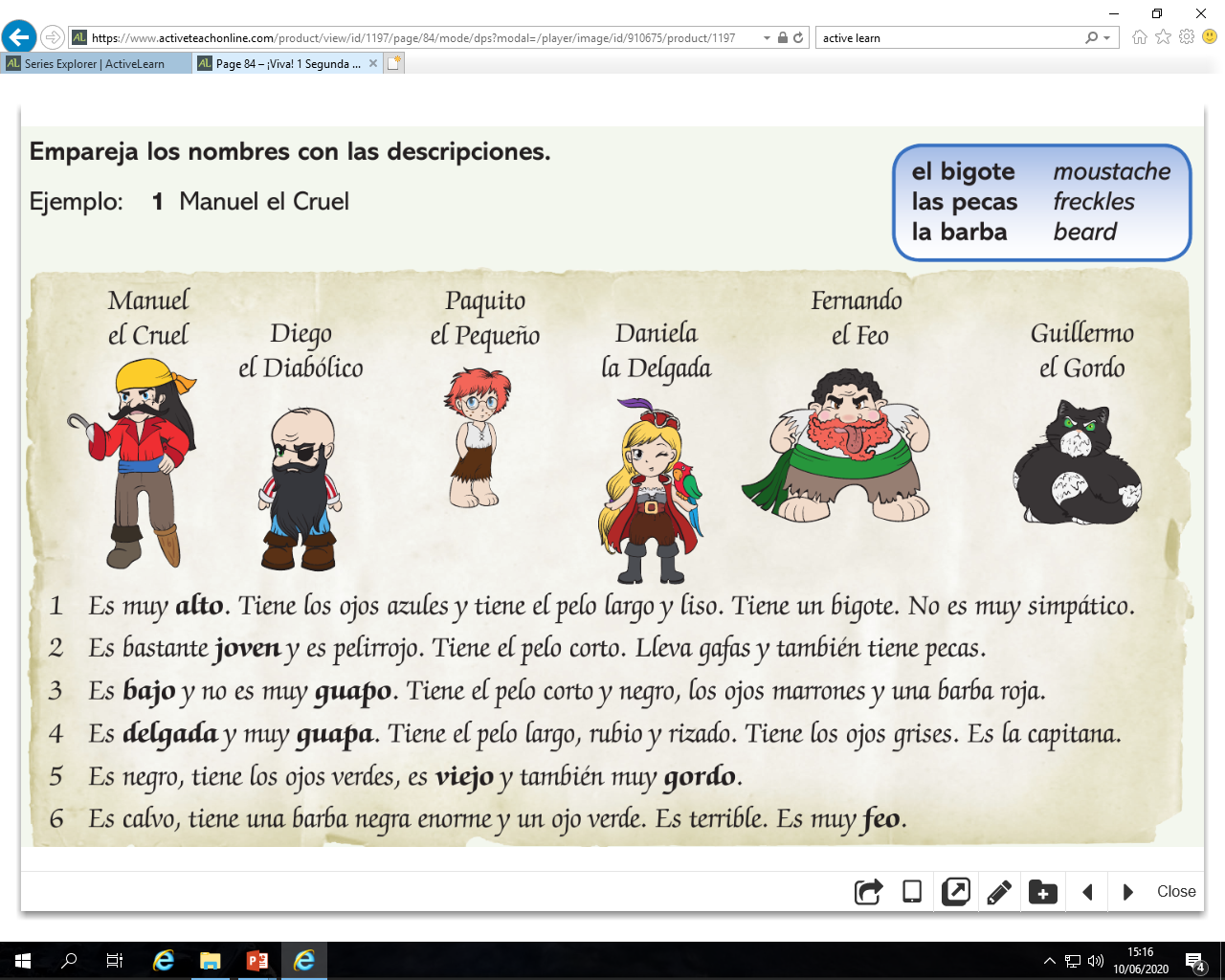 Es muy alto
es bastante joven
es bajo y no es muy guapo
es delgada y muy guapa
es Viejo y también muy gordo
es muy feo
Task 10 Read the text ad answer 1-6 with a name
Task 10 Read the text ad answer 1-6 with a name Answers
Ray
Elizabeth Velez
Roberto
Rudy
Rony
Reyna
Task 11 Read the descriptions of the houses and do the activity
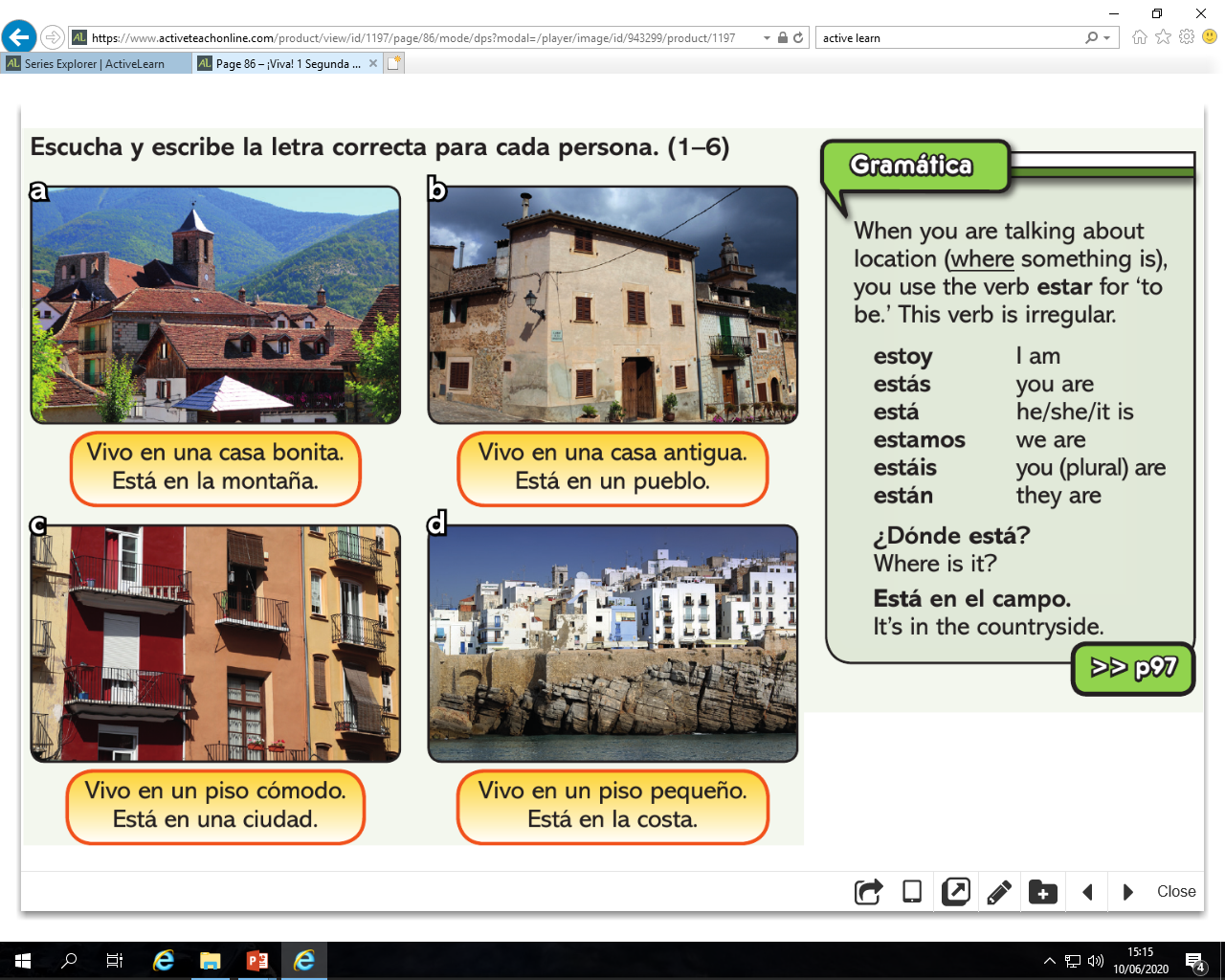 1.Which house is in the country? 
2. Which is a comfortable flat?
3. Which is an old house?  
4. Which house is in the desert? 
5. Which is pretty?
6. Which is modern? 
7. Which is in town?
8. Which is in a village?
9. Which is big?
10 Which is on the coast?
Task 11 Read the decriptions of the houses and do the activity   Answers
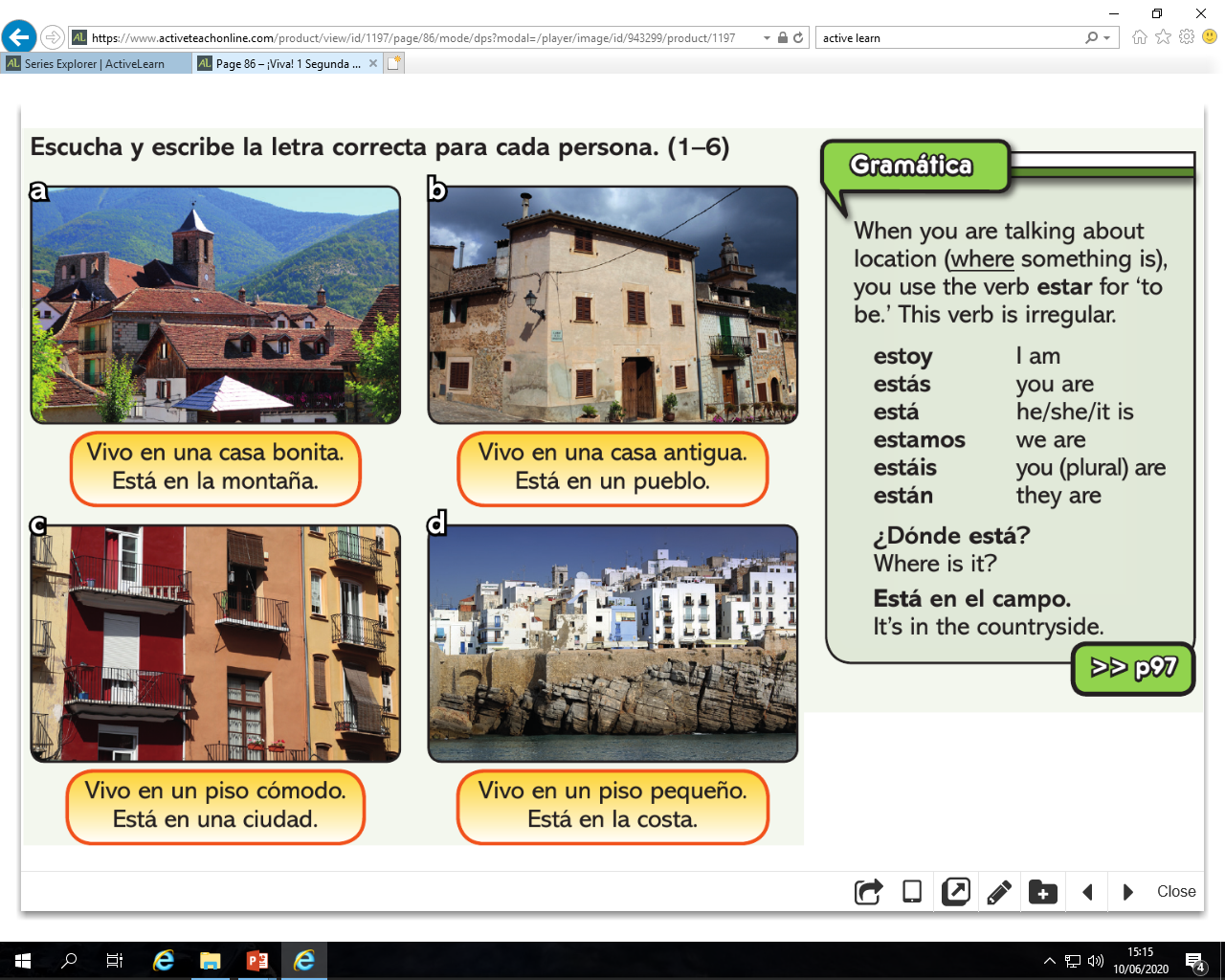 1.Which house is in the country?- e
2. Which is a comfortable flat?- c
3. Which is an old house?  –b
4. Which house is in the desert? – f
5. Which is pretty?-a
6. Which is modern? – f
7. Which is in town?- c
8. Which is in a village?- b
9. Which is big?- e
10 Which is on the coast? d
Task 12  Read the text and fill the gaps 1-6
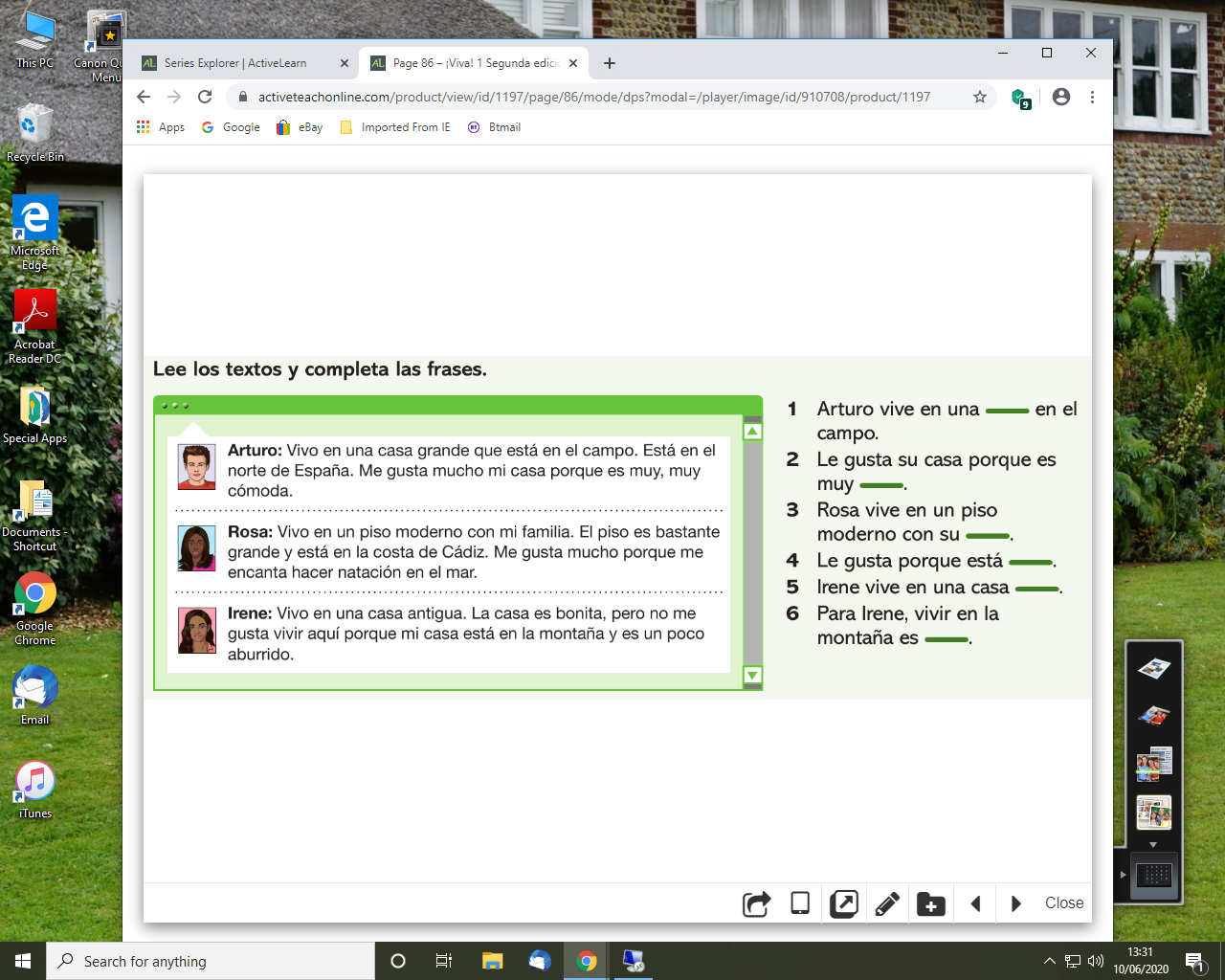 Task 12   Answers
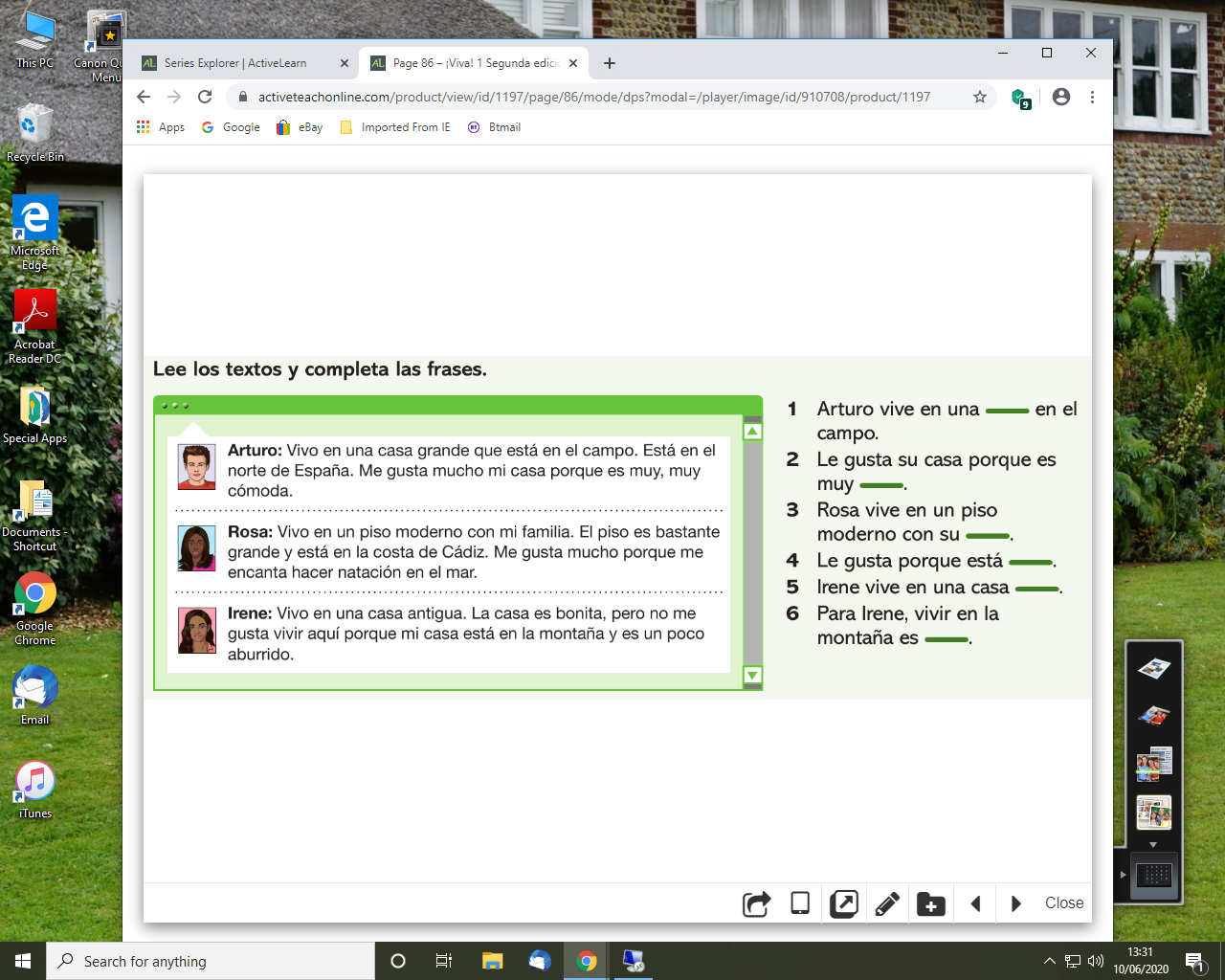 casa grande
muy cómoda
familia
en la costa de Cádiz
antigua
un poco aburrido